Add these two vectors 
(6.22 m to the left and slightly up at 23.6o above the x axis)
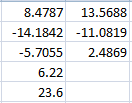 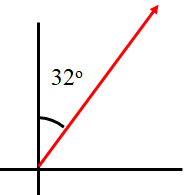 16.0 m
A
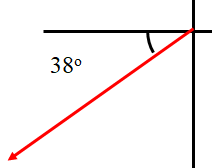 B
18.0 m
Red Elk runs at 7.30 m/s off the edge of a 9.60 m tall cliff.  With what speed does he hit the water?  (15.5 m/s)